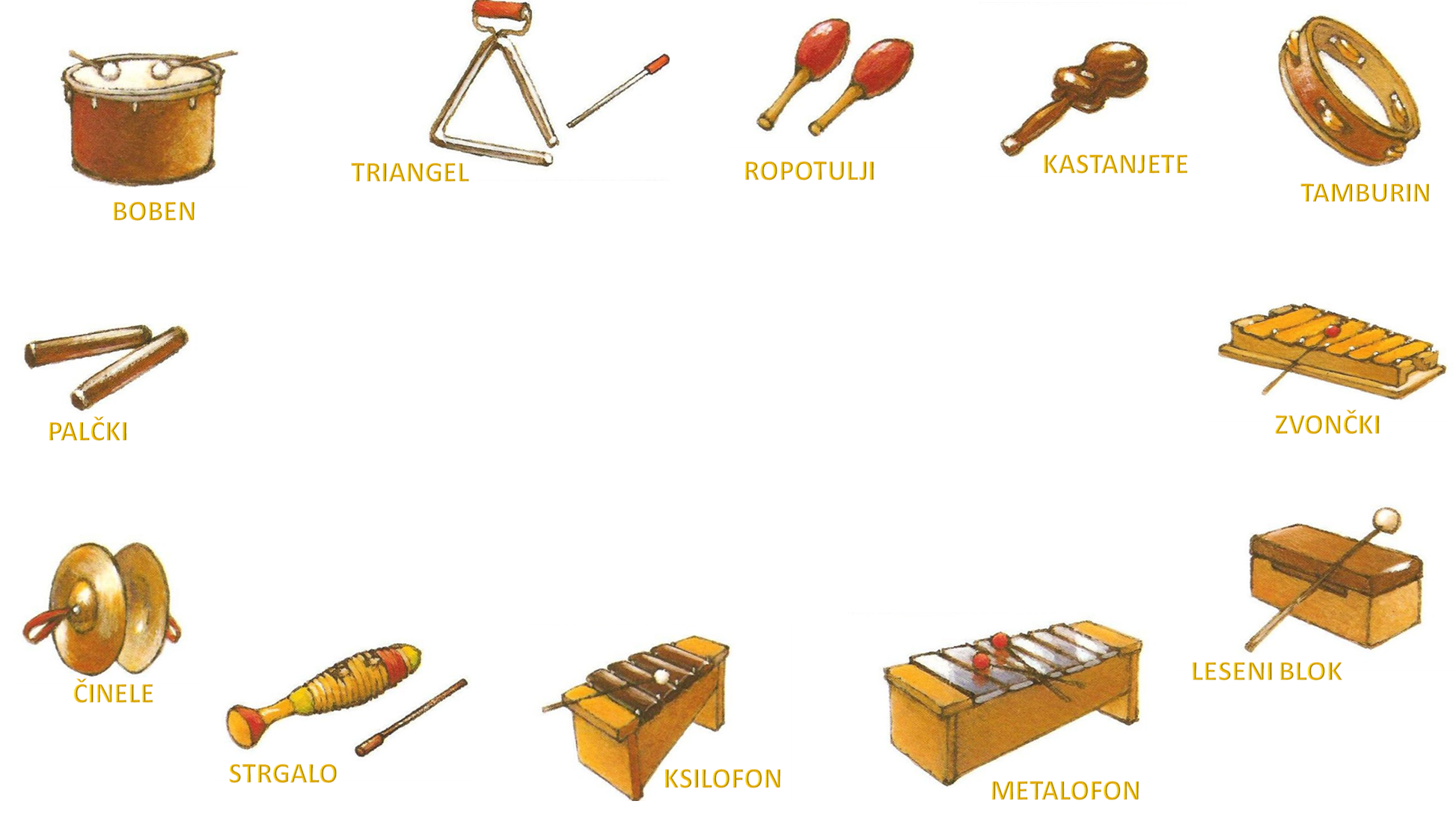 GLASBA CARLA ORFFA
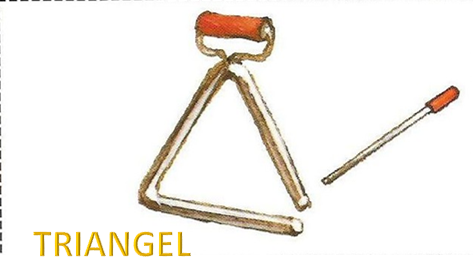 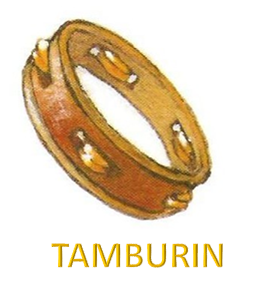 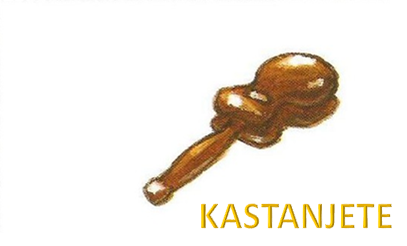 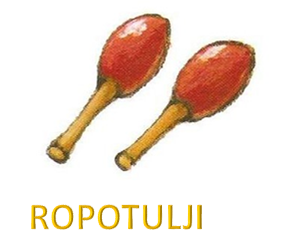 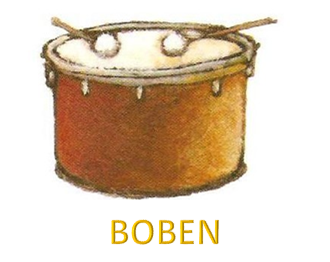 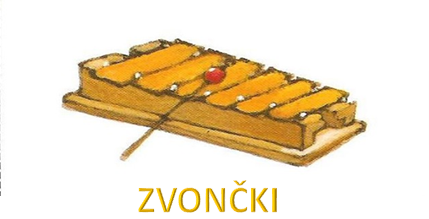 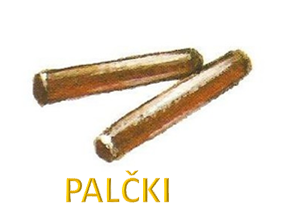 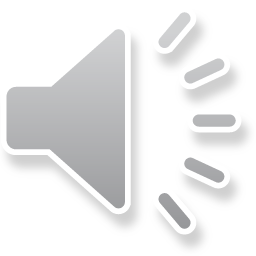 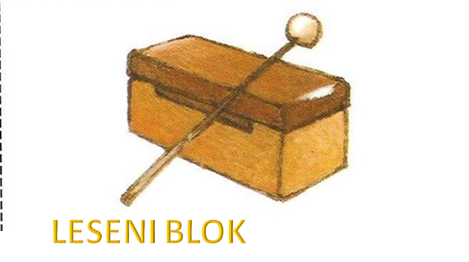 PRISLUHNI ZVOKU 
POSAMEZNEGA 
GLASBILA
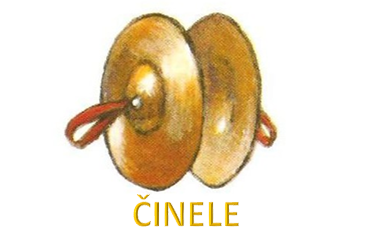 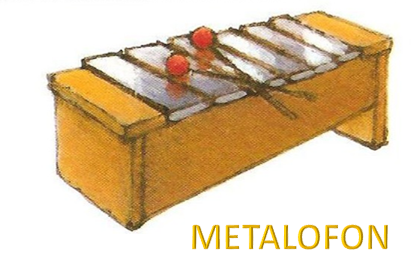 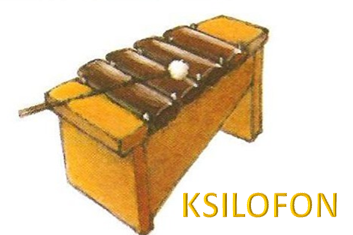 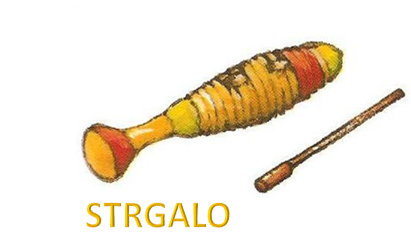 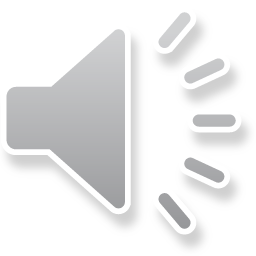 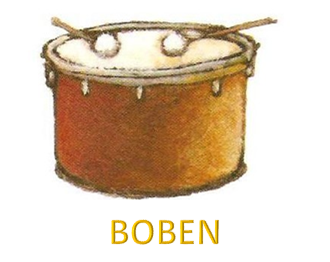 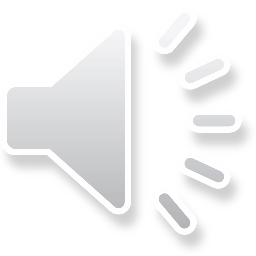 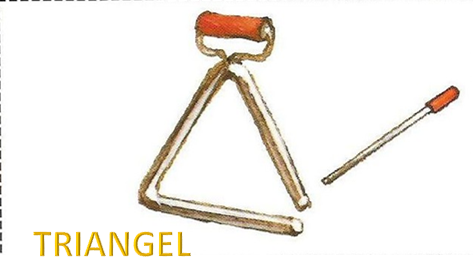 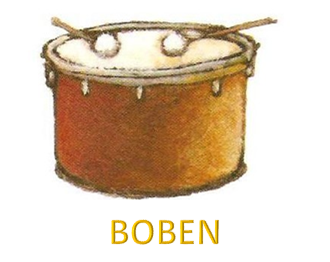 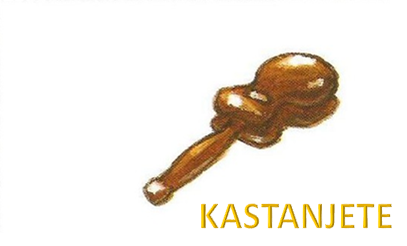 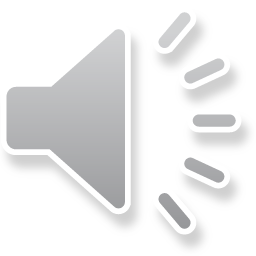 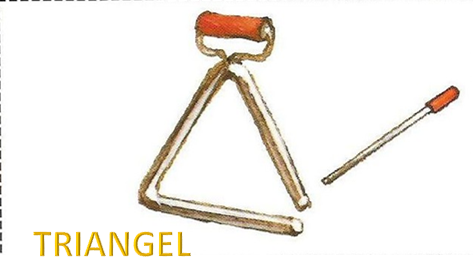 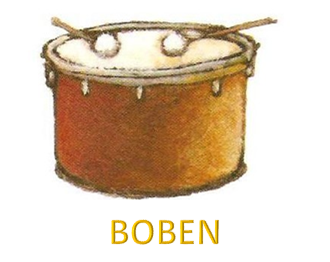 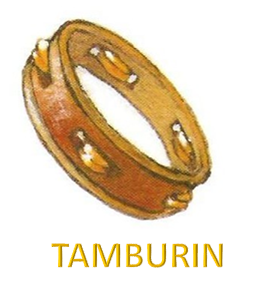 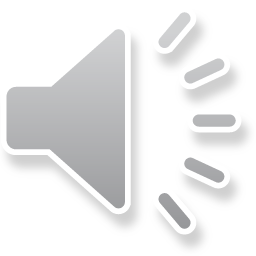 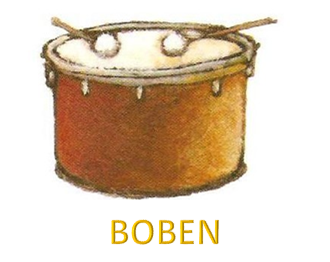 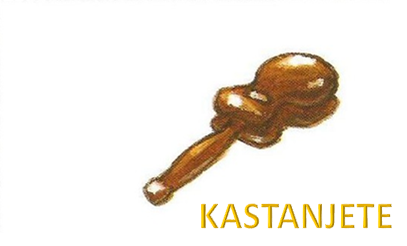 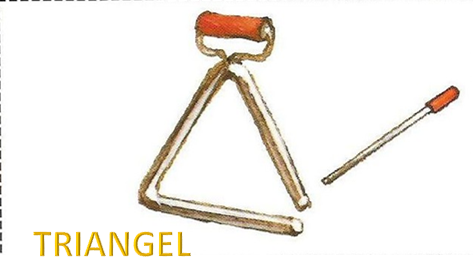 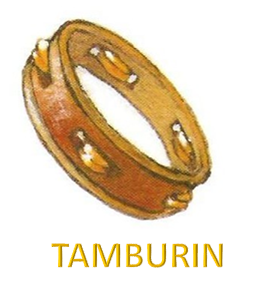 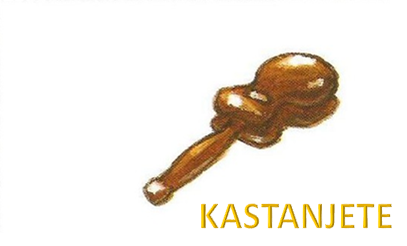 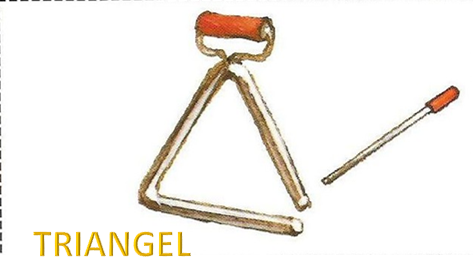 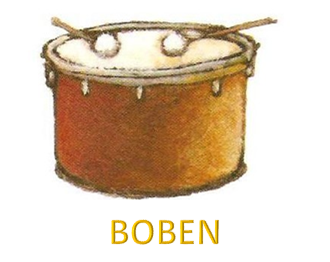 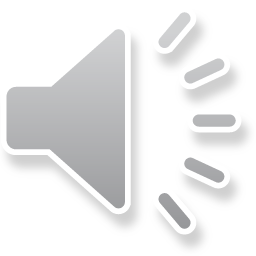 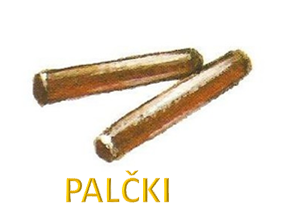 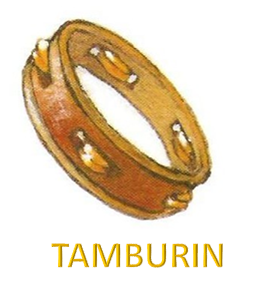 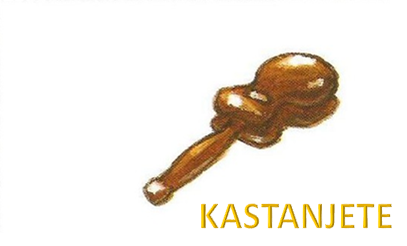 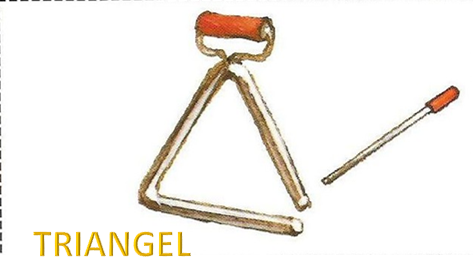 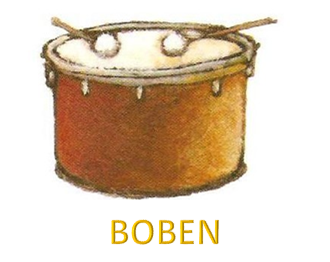 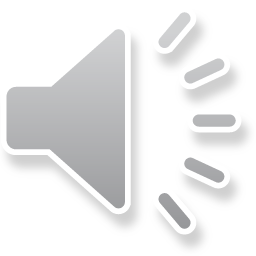 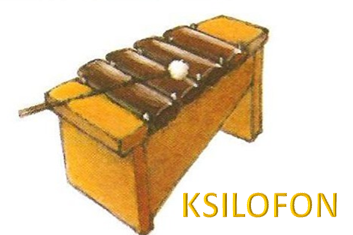 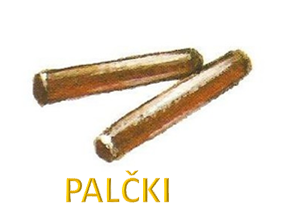 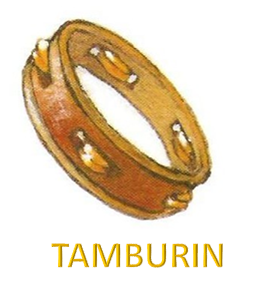 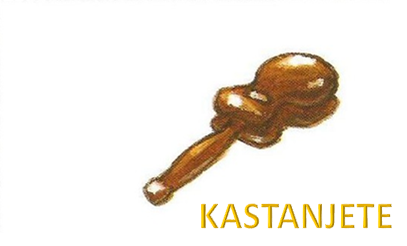 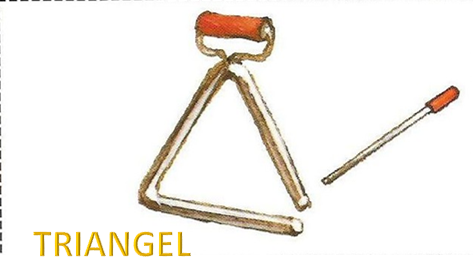 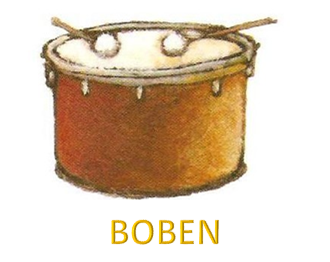 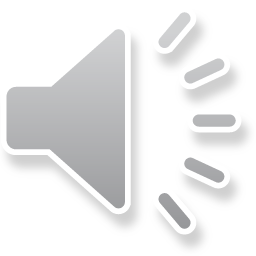 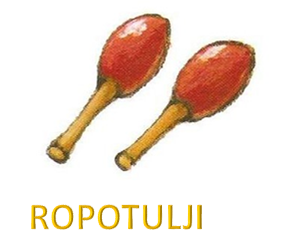 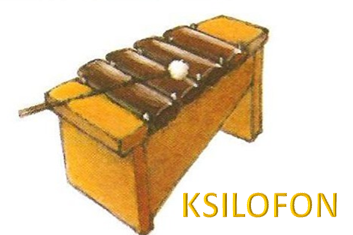 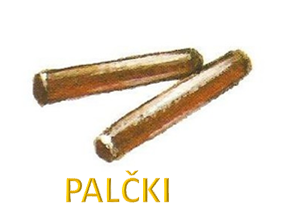 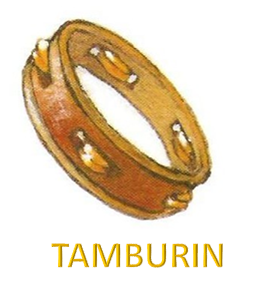 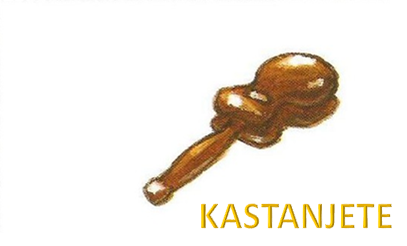 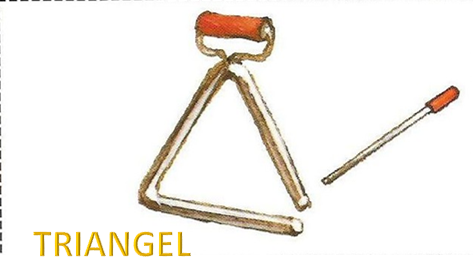 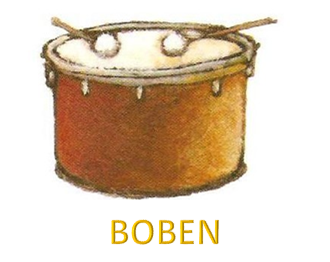 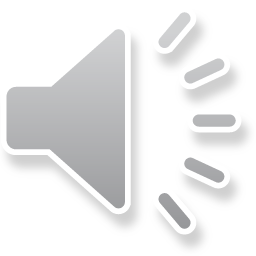 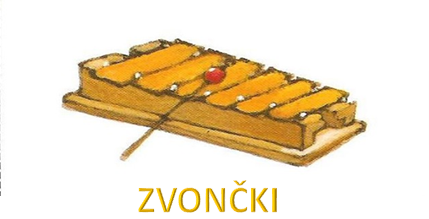 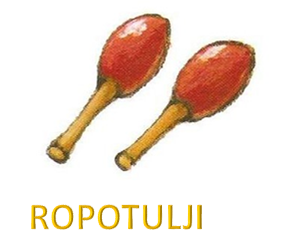 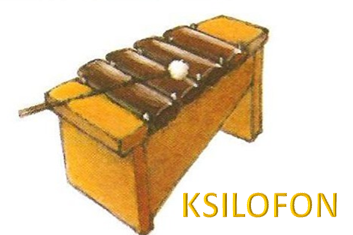 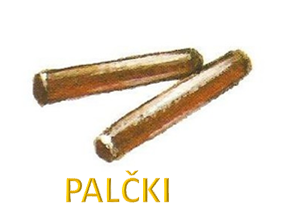 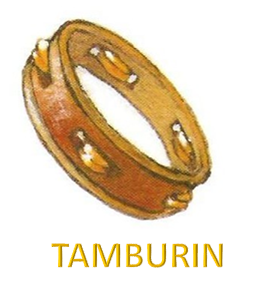 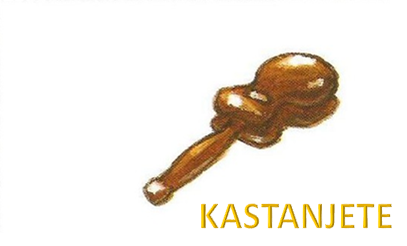 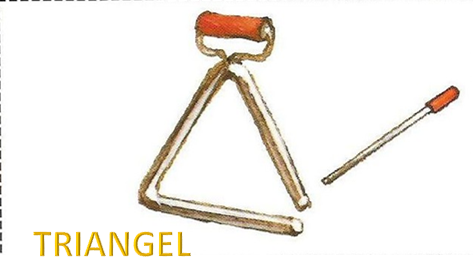 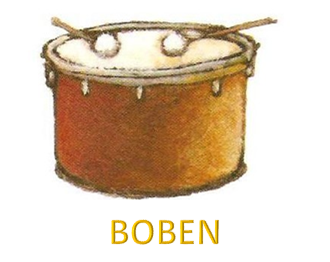 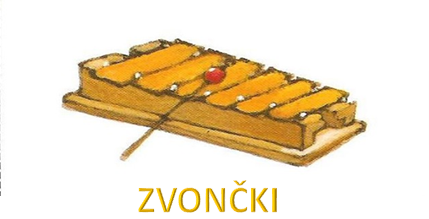 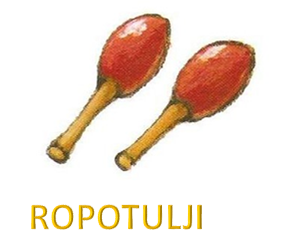 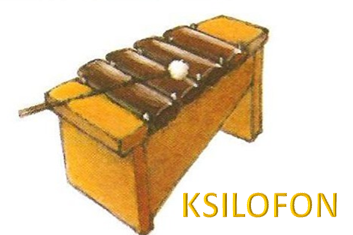 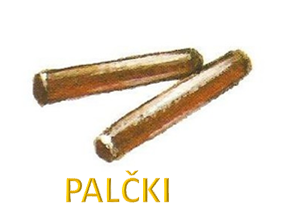 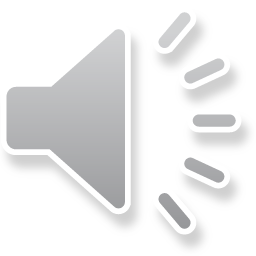 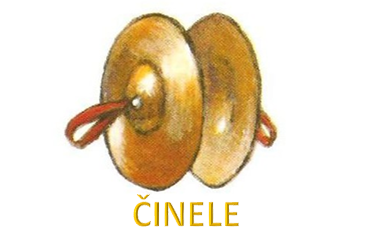 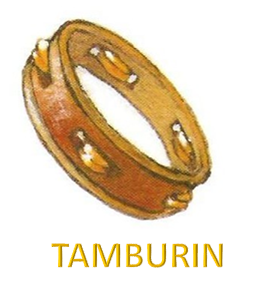 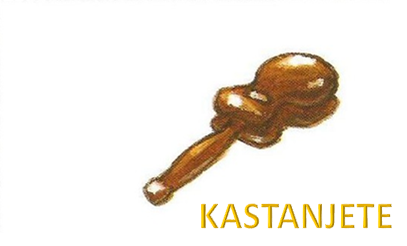 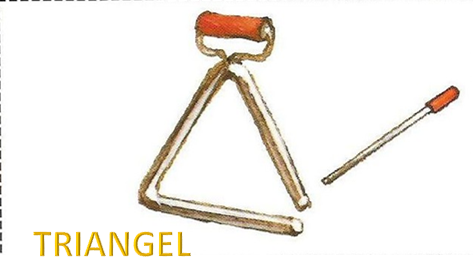 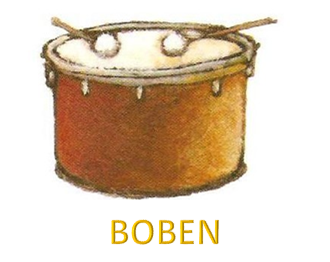 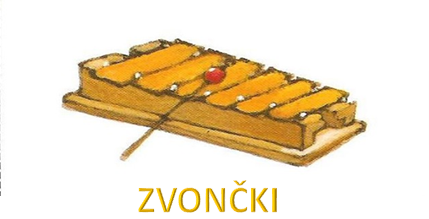 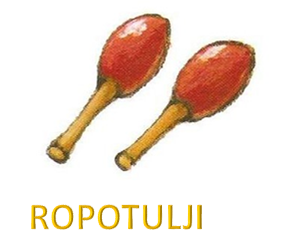 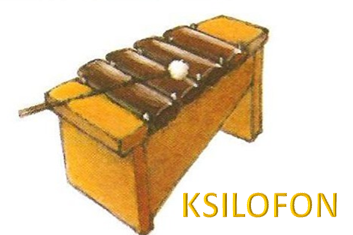 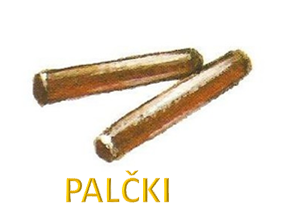 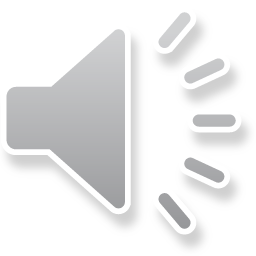 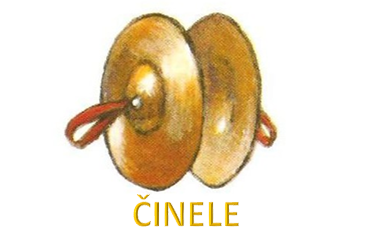 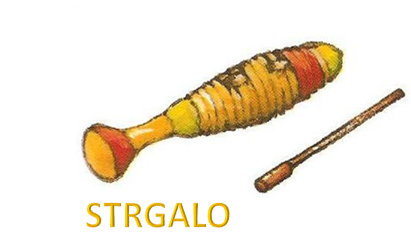 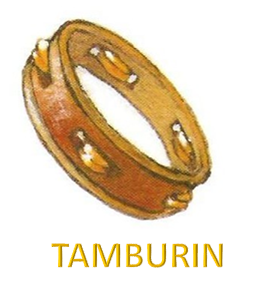 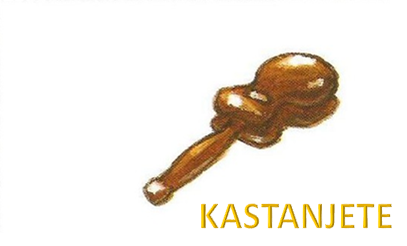 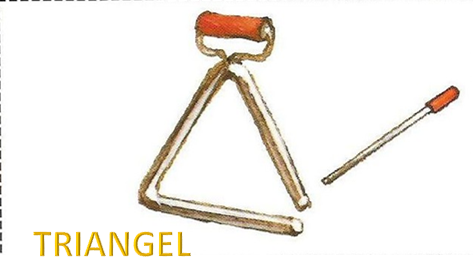 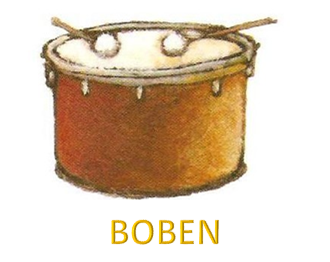 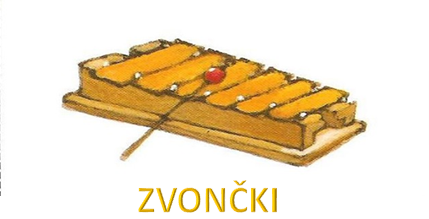 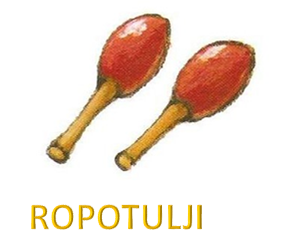 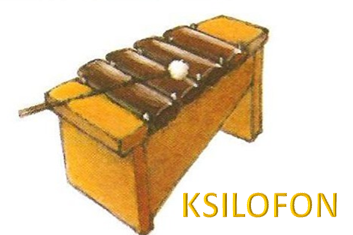 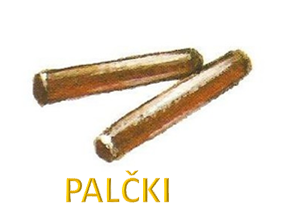 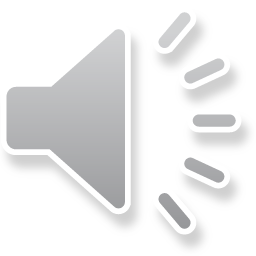 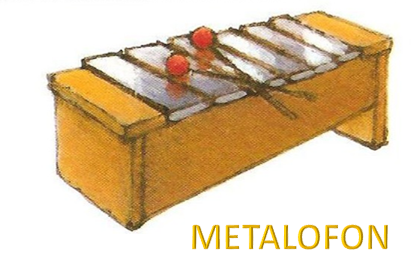 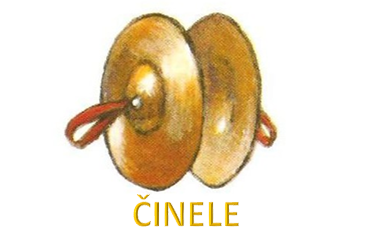 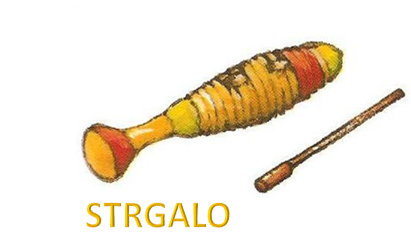 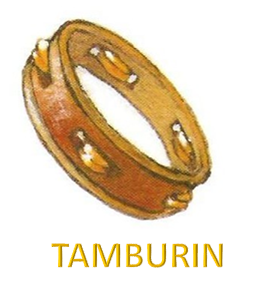 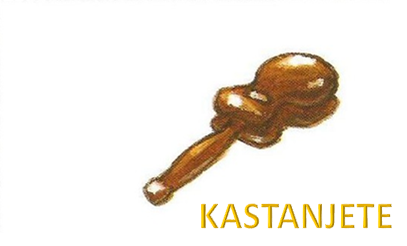 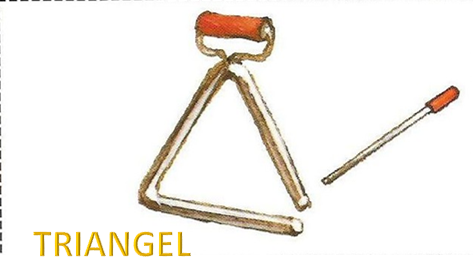 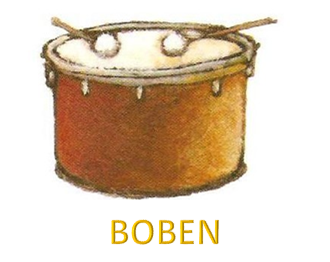 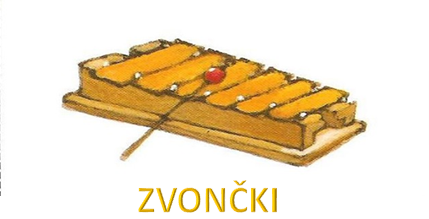 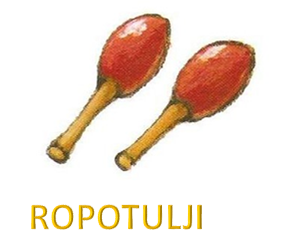 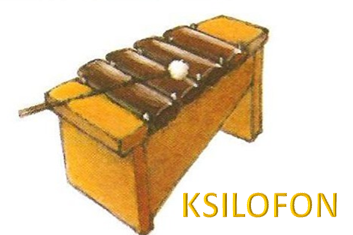 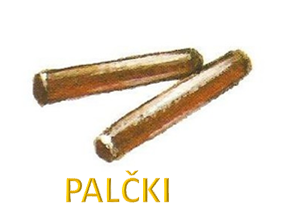 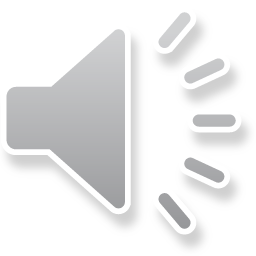 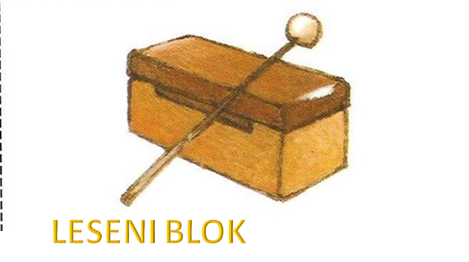 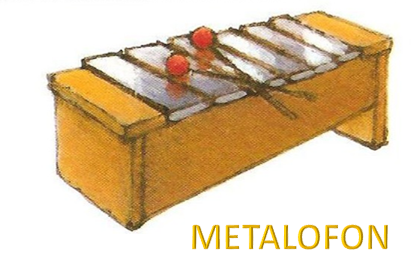 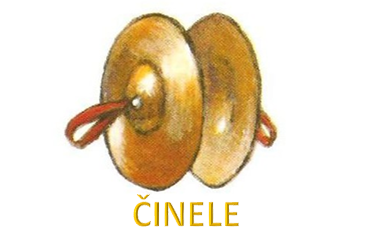 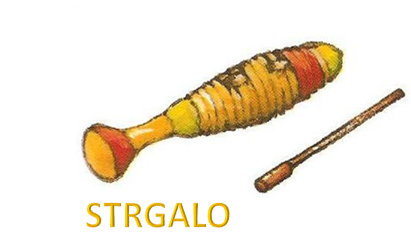